AN INVESTIGATION OF CONSTRAINTS ASSOCIATED WITH TURMERIC SUPPLY – CHAIN IN SRI LANKA
WTN Upasena, HSR Rosairo, KPDA Pathirage
Department of  Agribusiness Management 
Sabaragamuwa University 
of Sri Lanka
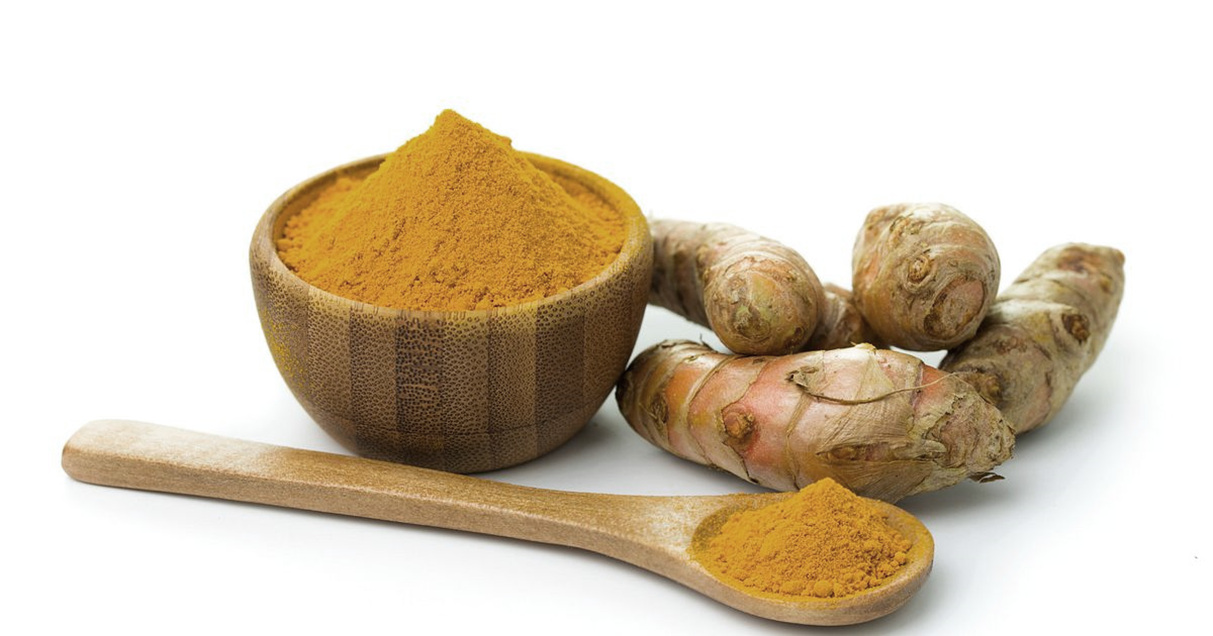 1
Content
Introduction
Objectives
Material and Methods
Results and Discussion
Conclusion and Recommendations
References
2
Introduction
Turmeric (Curcuma longa) is renowned as the “’golden spice” and there are better cultivation conditions available in Sri Lanka. 
The world’s giant turmeric producers are India, Myanmar and Indonesia.(Trade Map,2020)
Turmeric is grown in 25,506 mt in Sri Lanka, with a total export quantity of 69.3 mt worth Rs.86.3 million reported in 2020 (Central Bank report, 2020).
In terms of Sri Lanka,
Kurunegala district 85ha
Kandy district 423 ha
Kegalle district 134 ha
Matale district 87 ha
3
Introduction
In 2017 , 97% (USD 7 million) of domestic turmeric was imported from India (IPS,2020) . In 2020 , import restrictions imposed by the Sri Lankan government and  it created  great chance to boost domestic production of turmeric. 
To increase the efficiency among the supply chains and to increase the fair share for the partners, identification of exact  constraints which affect for their activities are highly important.
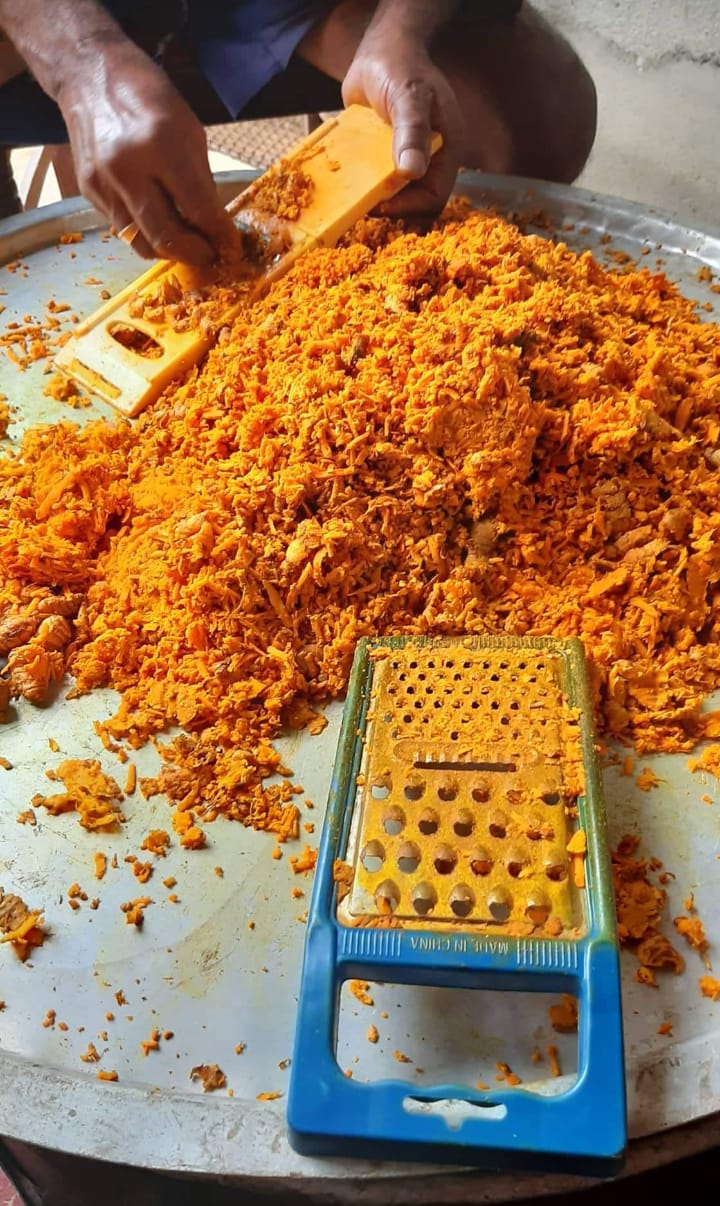 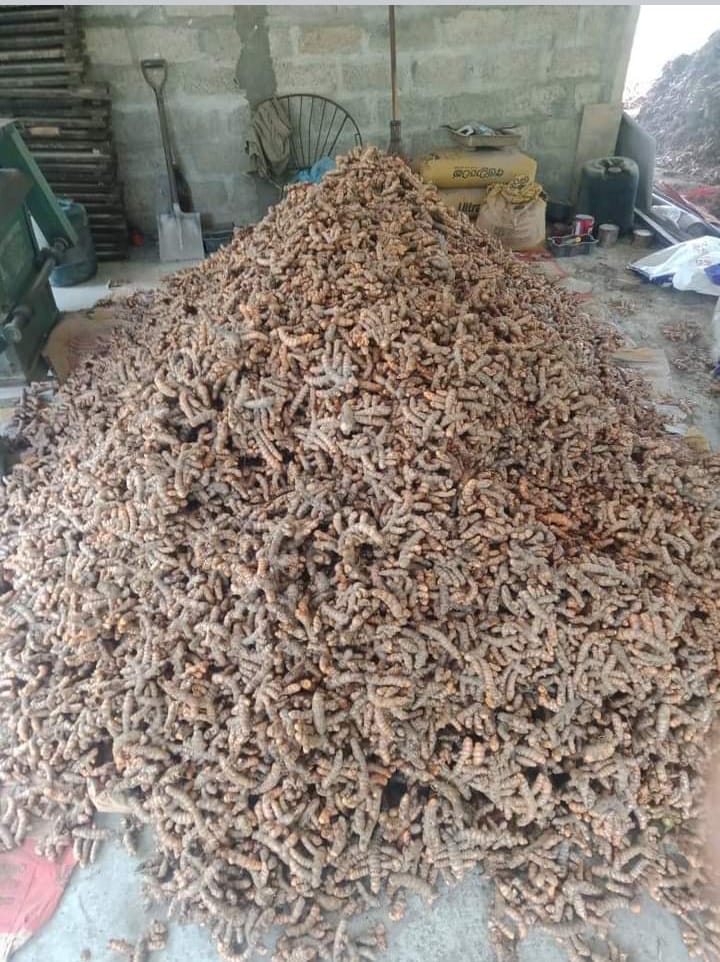 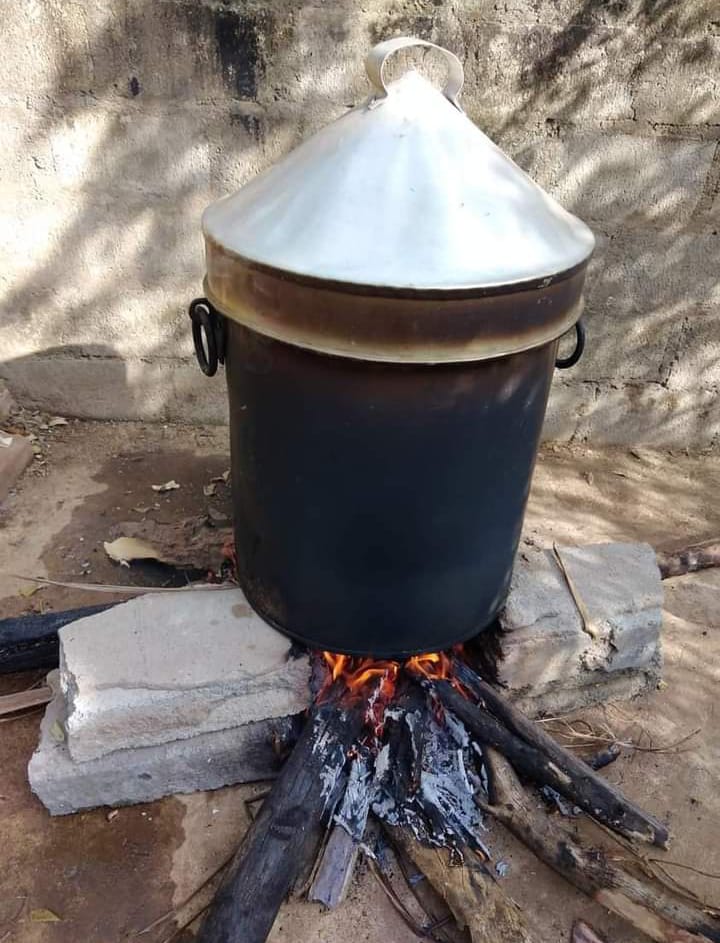 4
Objectives
Broad Objective
To determine the constraints faced by the local supply chain for turmeric in Sri Lanka and to identify remedial strategies to rectify this issue. 

Specific Objectives 
To understand the relationship among (stakeholders) in the local  turmeric supply chain by mapping the supply chain.
To identify the buying patterns of Turmeric among the consumers from marketing  point of view.
To identify the challenges faced by the downstream and upstream nodes of the supply chain for turmeric.
To recommend strategies to develop the turmeric supply chain to have a strong industry  in  Sri Lanka .
5
Material and Methods
In Kandy District, Turmeric  has the highest extent accounting for 32% of hectare, total cultivated lands out from other districts.
As the cultivation extent data Kurunegela is the another one of the most cultivated land for the turmeric.
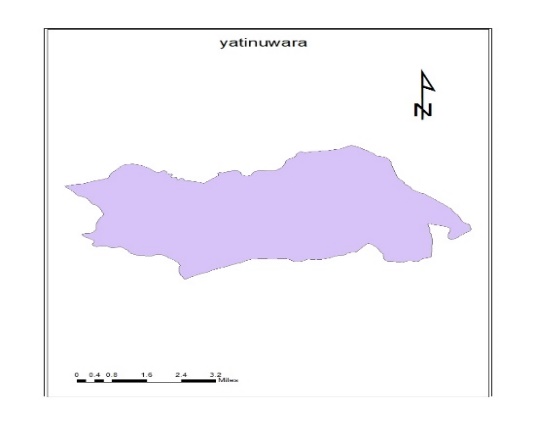 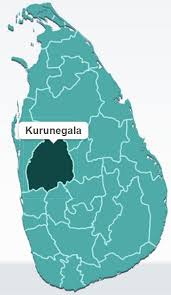 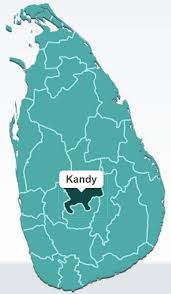 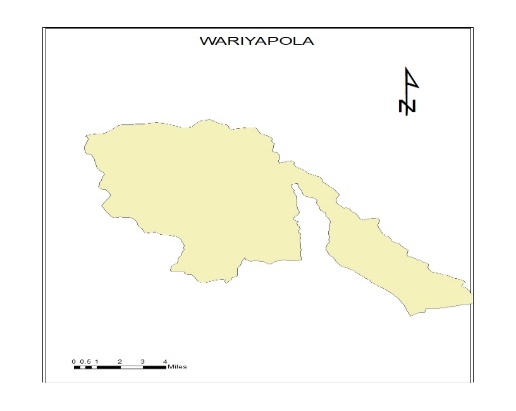 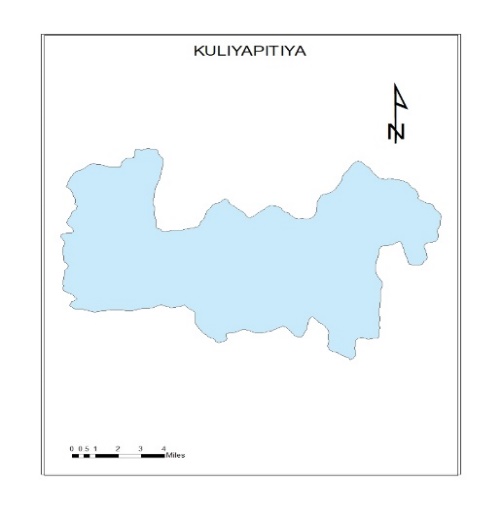 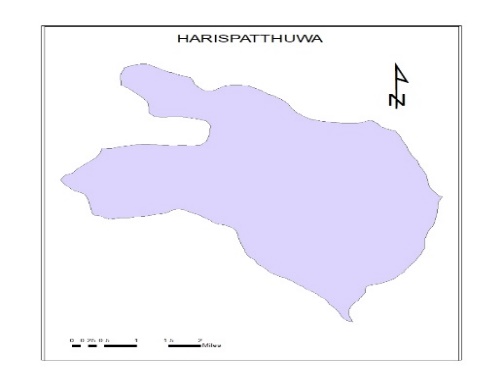 6
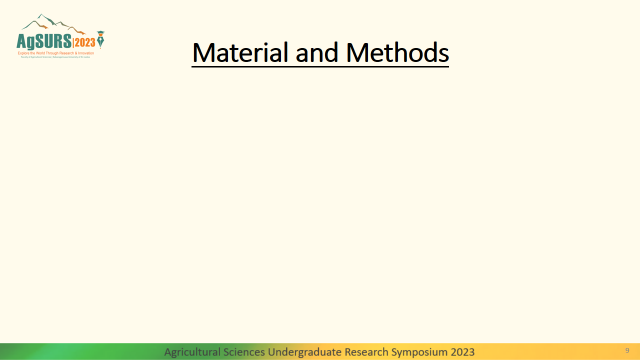 Secondary
Primary
Research approach         :   Deductive Approach

 Data collection Methods : 	                                                                       			
                                                  



Data analysis tools :
Questionnaires
Focus group Discussion 
In depth Interview
Field observation
Other researches
Government census
3.  Department of export agriculture
-SPSS statistical software version 25
-MS excel
Sample size
Total 362 partners 
-farmers      100
-Customers 200
-Retailers       20
-Wholesalers 20
- Collectors    22
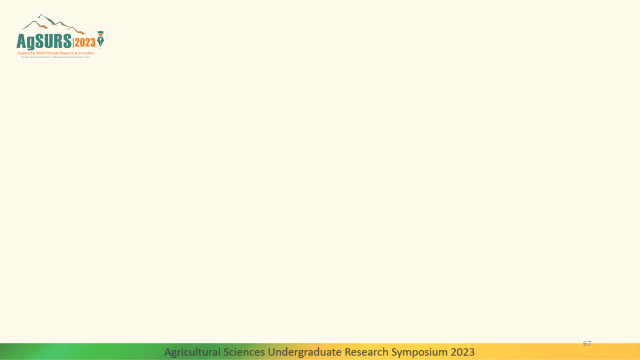 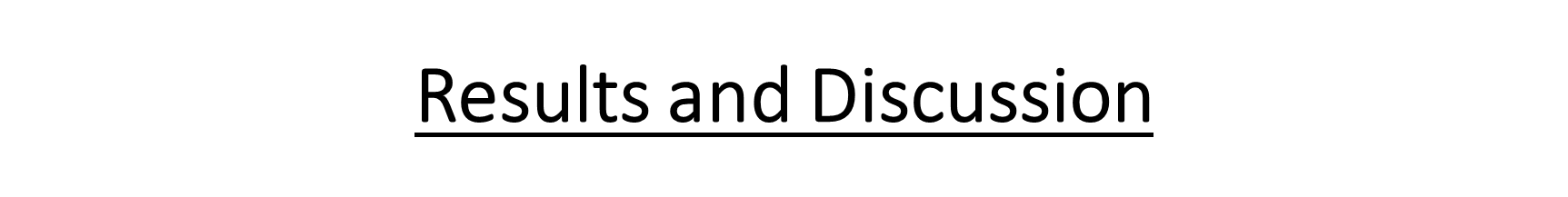 Objective 01:To understand the relationship among  partners in the local  turmeric supply chain by mapping the supply chain and cost analysis of the producer.

Farmers –Kurunegala and Kandy 
Collectors- Pilimathalawa and Kuliyapitiya
Wholesalers- Pettah Market 
Retailers- Kurunegla town and Pilimathalawa
Spice Manufacturers- Colombo
Customers- Colombo
Affiliation Agencies- Department of Export Agriculture, Govijana sewa, Banks (loan Schemes)
These actors were involved with activities such as harvesting, sorting, collecting, packing, storing, producing and marketing.
8
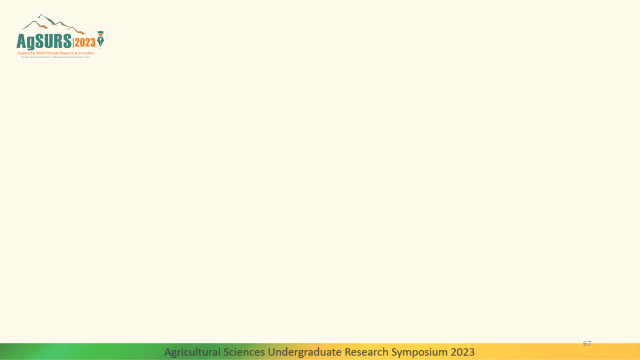 Chain Supporters
Supply Chain Map of Turmeric in the Study Area
9
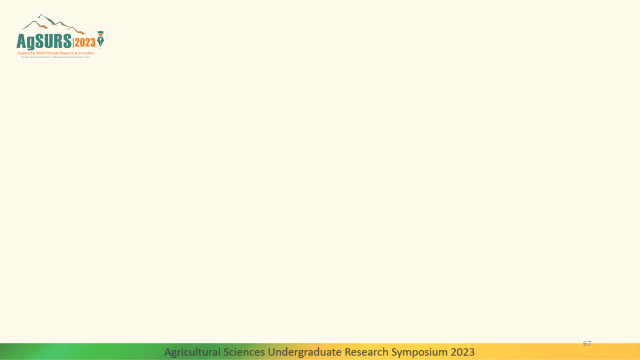 Gross Profit Margin Calculation
10
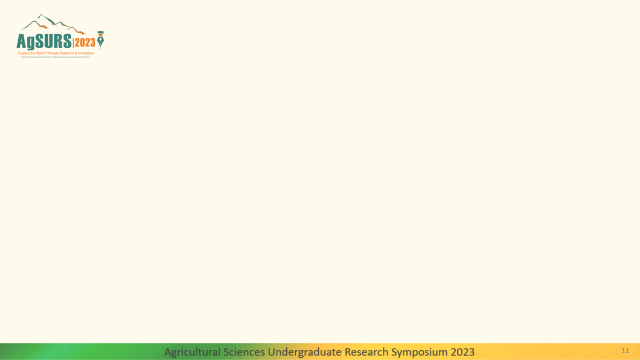 Objective 02: To identify the buying patterns of Turmeric usage among the consumers from marketing  point of view .
The alpha coefficient associated with the items , should be more than .75 to be acceptable.
11
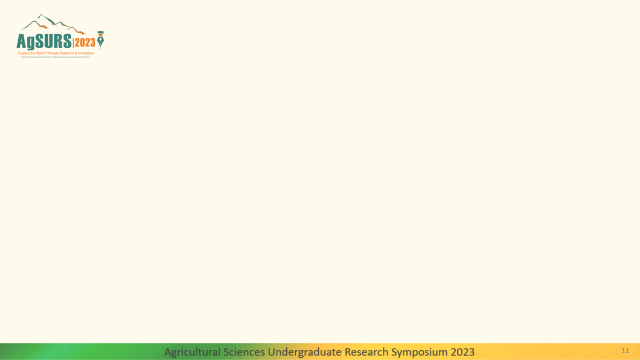 Dependent variable
Purchase Behavior
Independent variables
Age 
Gender 
Education Level of consumer
Number of family members
Income level of the family
Market distance
Price of the product
Value addition
Purpose of purchase
Assuming that no assumptions have been violated,
Model Summary of Regression Analysis
R value can be considered to be one measure of the quality of the prediction of the dependent variable.
R=0.865 is good level of prediction.
Independent variables explain 73.1% of the variability of dependent variable (R square )
BSc. Food Business Management: Department of Agribusiness Management
12
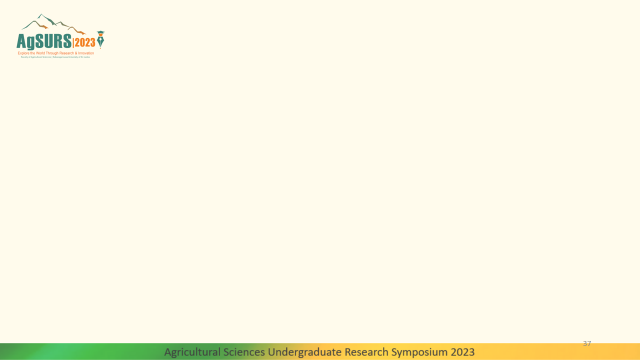 Objective 03: To identify the challenges (constraints) facing by the downstream and upstream nodes part of the supply chain for turmeric.
Constraints faced by farmers
13
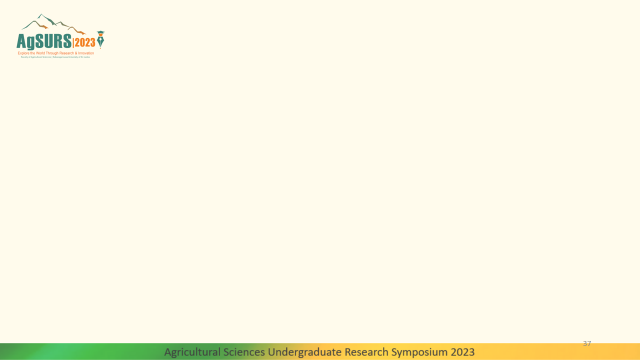 Constraints faced by the Retailers
14
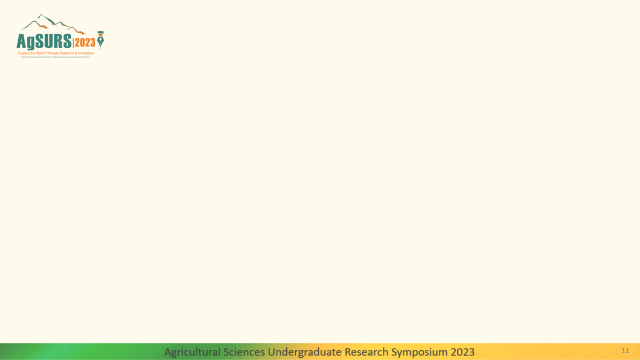 Constraints faced by the Collectors
15
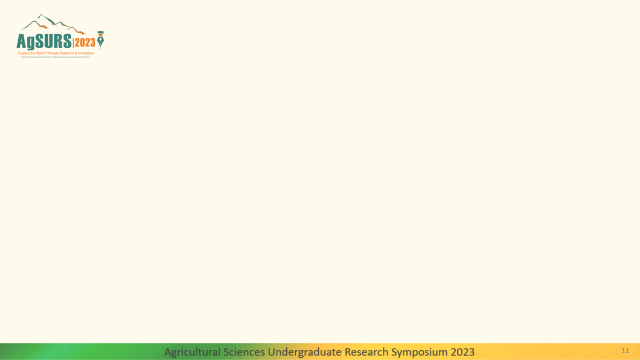 Constraints faced by Wholesalers
16
Conclusion and Recommendations
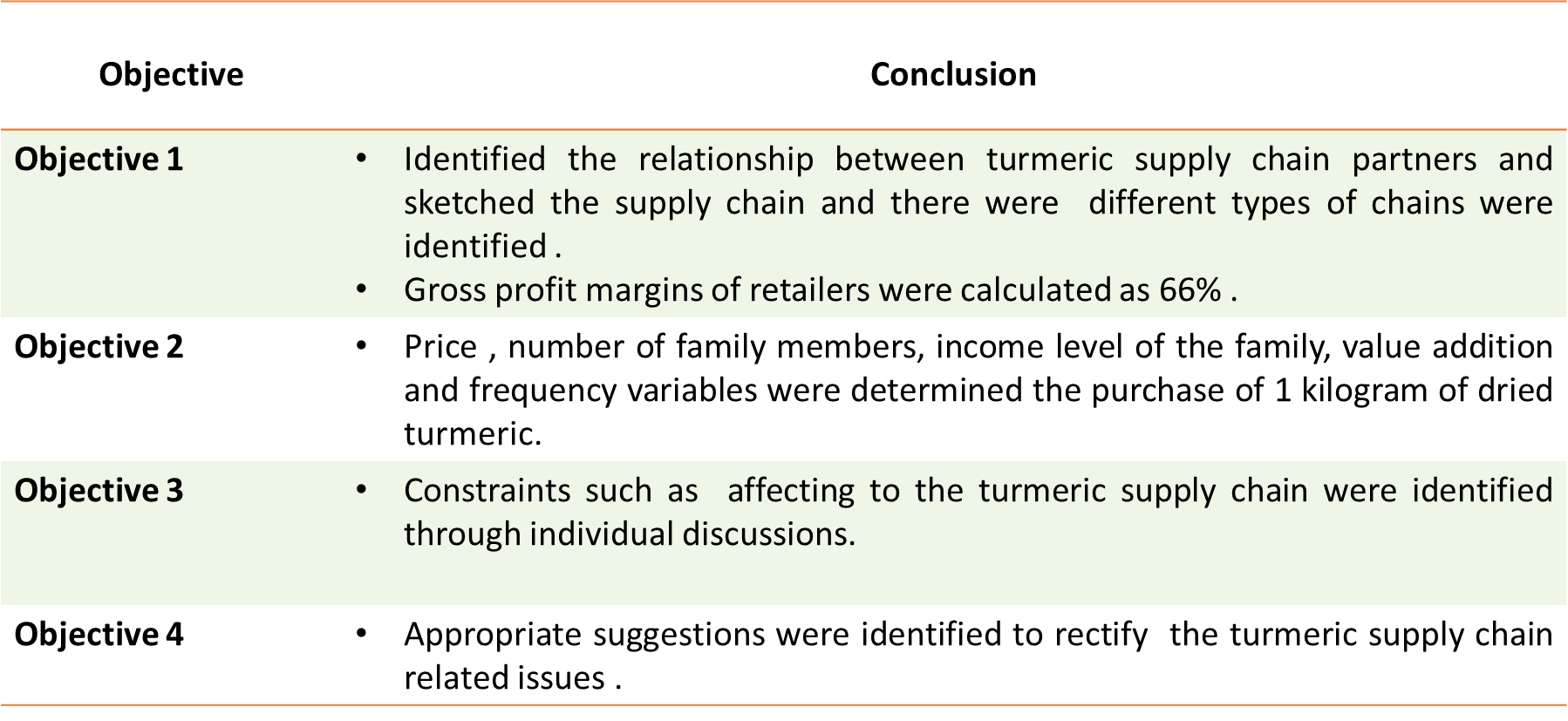 17
References
Berardini, A. (2019). https://barnboken.net/index.php/clr/article/view/417. Barnboken, 42. 
Central Bank of Sri Lanka. (2020). Central Bank of Sri Lanka. https://www.cbsl.gov.lk/
Kodithuwakku, S. (2014, April 24). Analysis of Vegetable Supply Chains of Supermarkets in Sri Lanka. 
Mould, G., Heizer, J., & Render, B. (1994). Production and Operations Management: Strategies and Tactics (3rd Edition). The Journal of the Operational Research Society, 45(5), 5
Fernando, R. (2021). Sri Lanka. Direct Jurisdiction. doi.org/10.5040/9781509936458.ch-015
Wibowo, B., Kusdiartini, V., Rahutami, I., Anugraheni, D. T., & Supriyanto, I. (2021b). FARMERS DEPENDENCY IN THE POTATO SUPPLY CHAIN IN BATUR, CENTRAL JAVA, INDONESIA. International Journal of Supply Chain, Operation Management and Logistics, 2(4), 01–13
18
Thank You
19